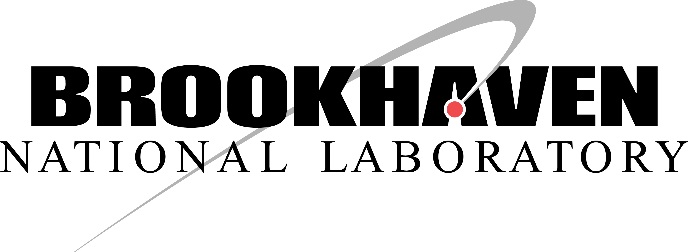 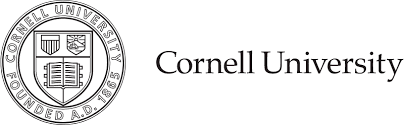 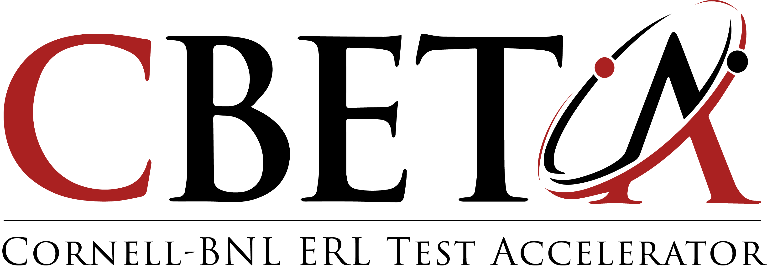 FRACTIONAL ARC TESTGIRDER DESIGN REVIEW
PROTOTYPE GIRDER
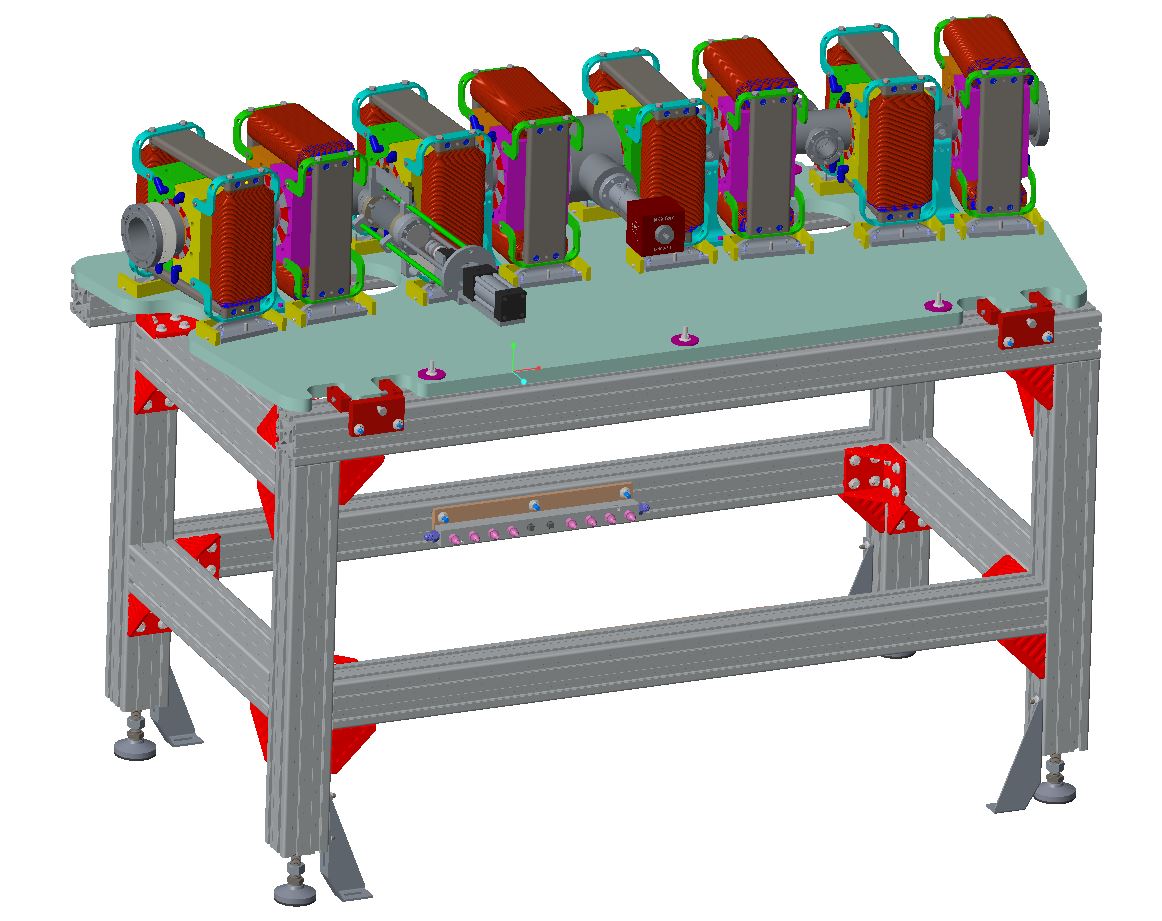 FRACTIONAL ARC TEST  GIRDER
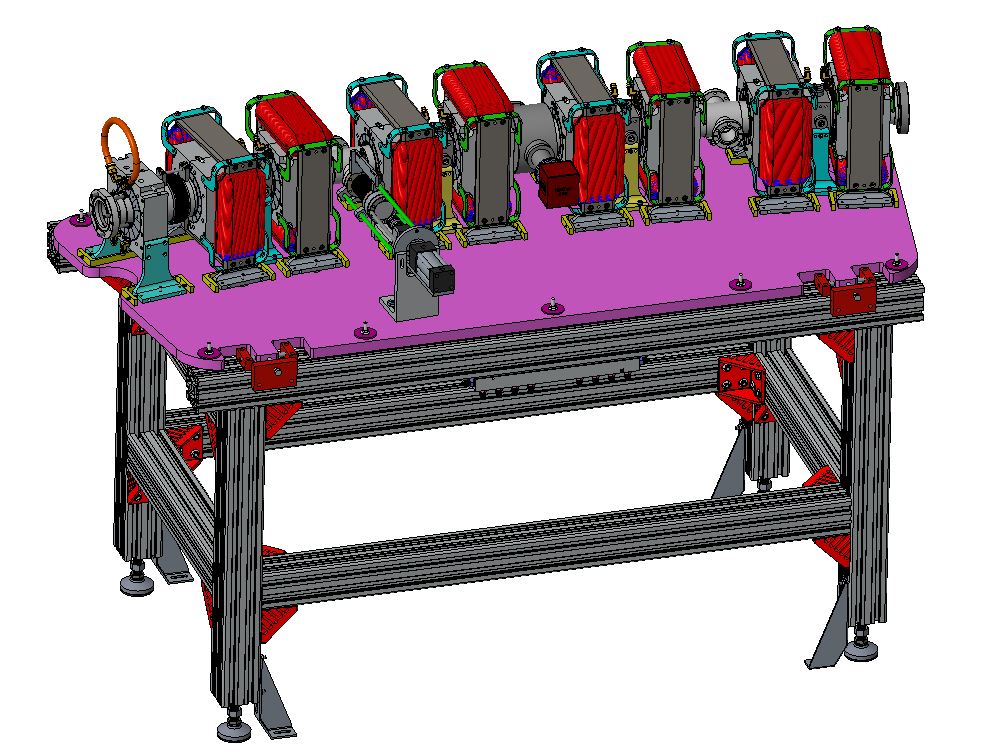 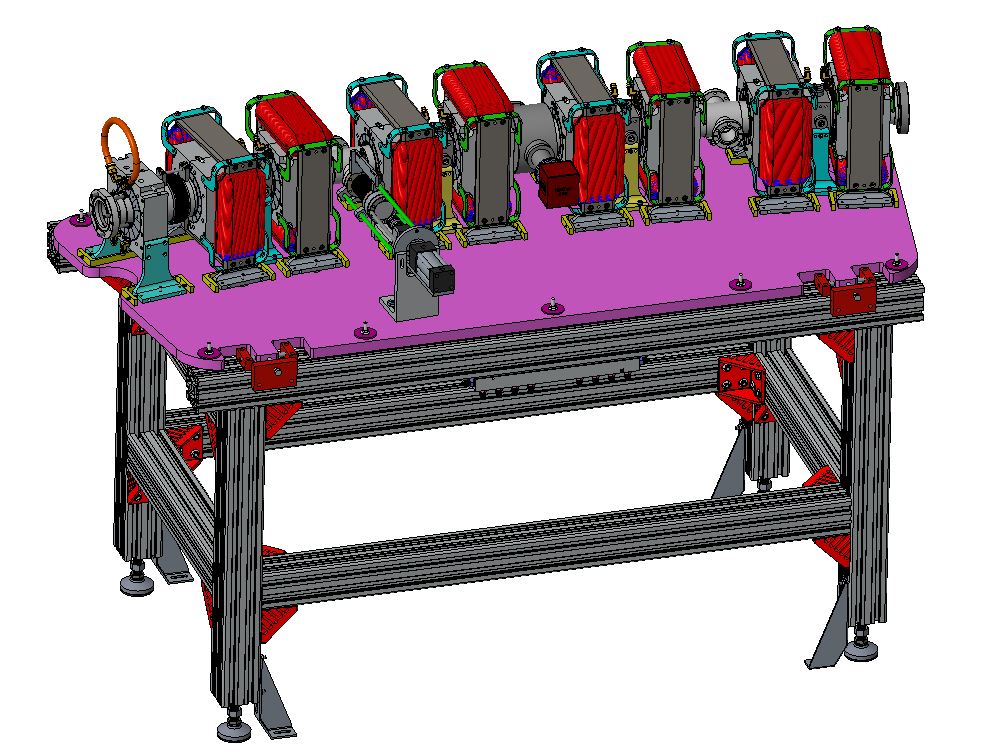 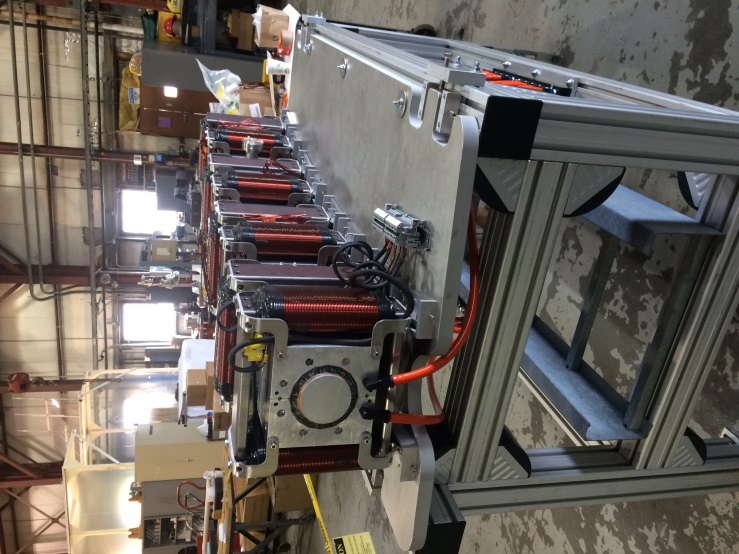 Same design except 6’’ longer to accommodate half magnet BDH
± ∞’’
(T-bolt slides in slot)
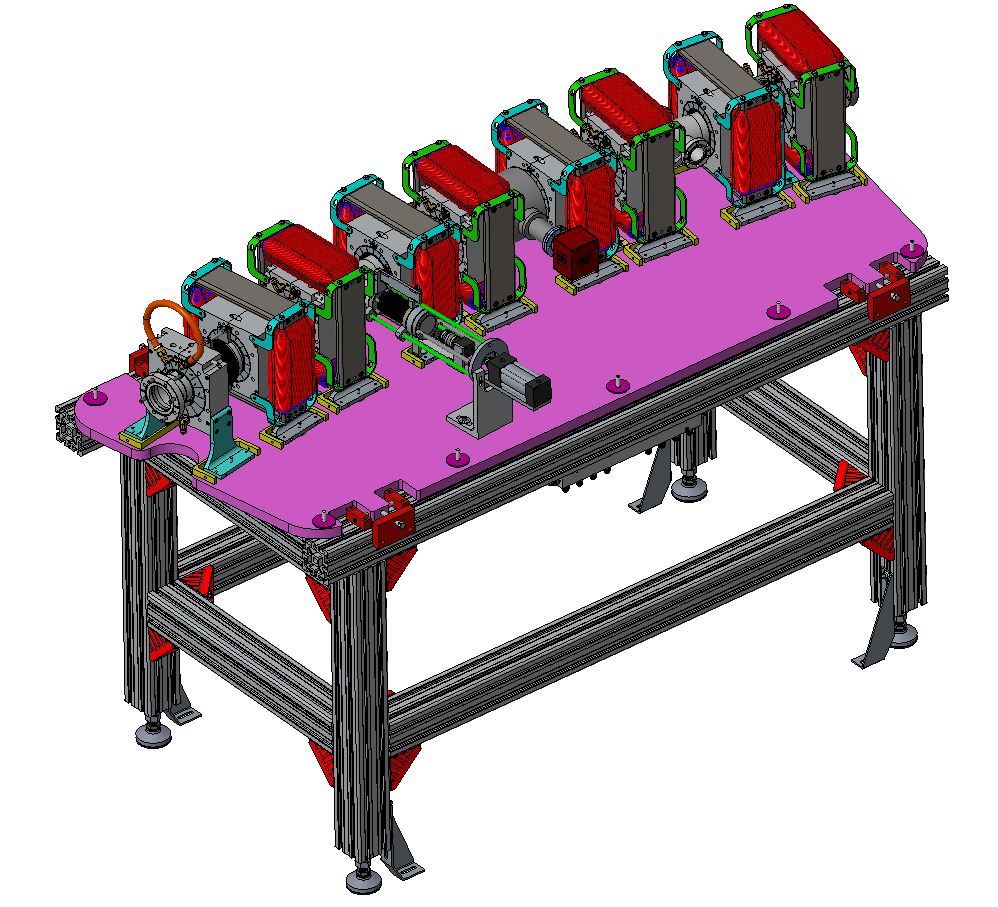 ± .5’’
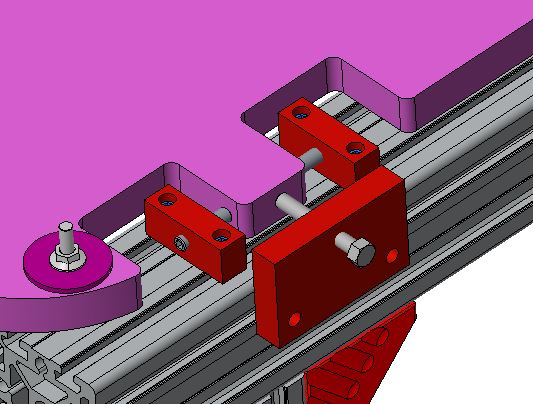 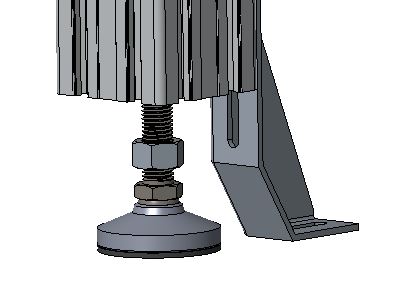 +2’’
-2’’
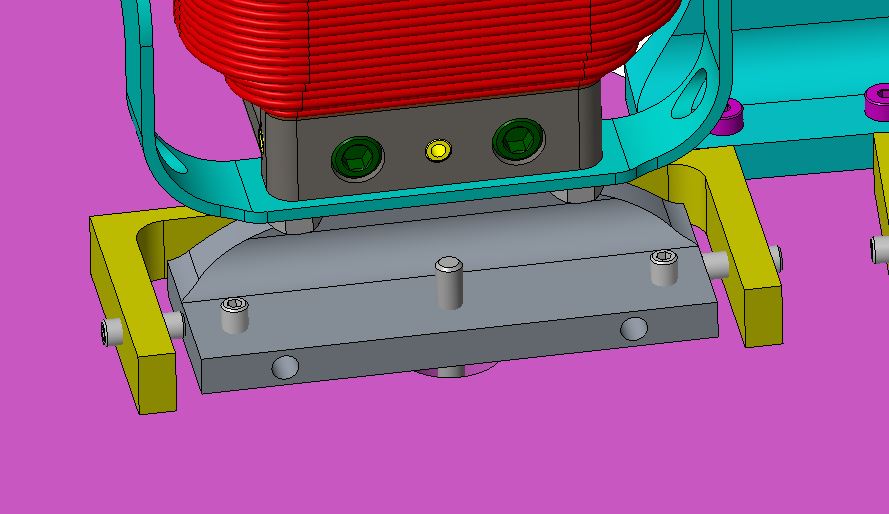 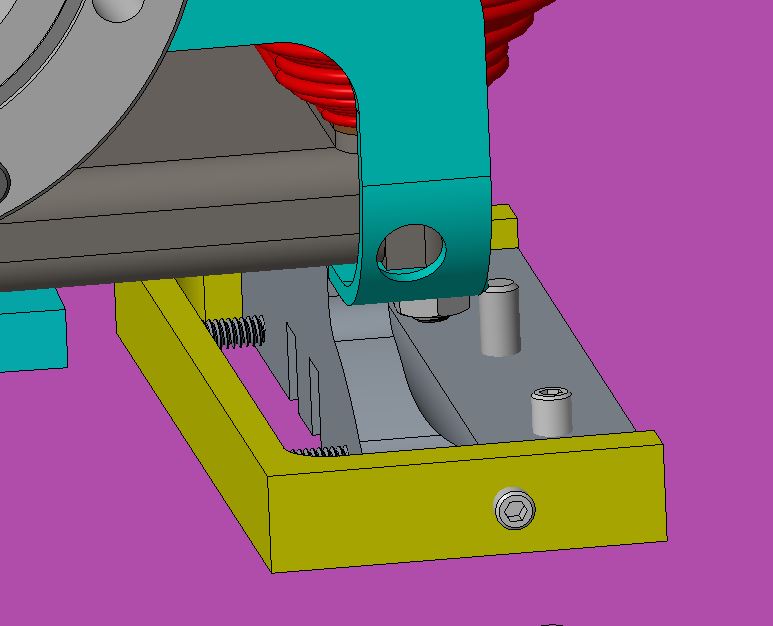 ±.25’’
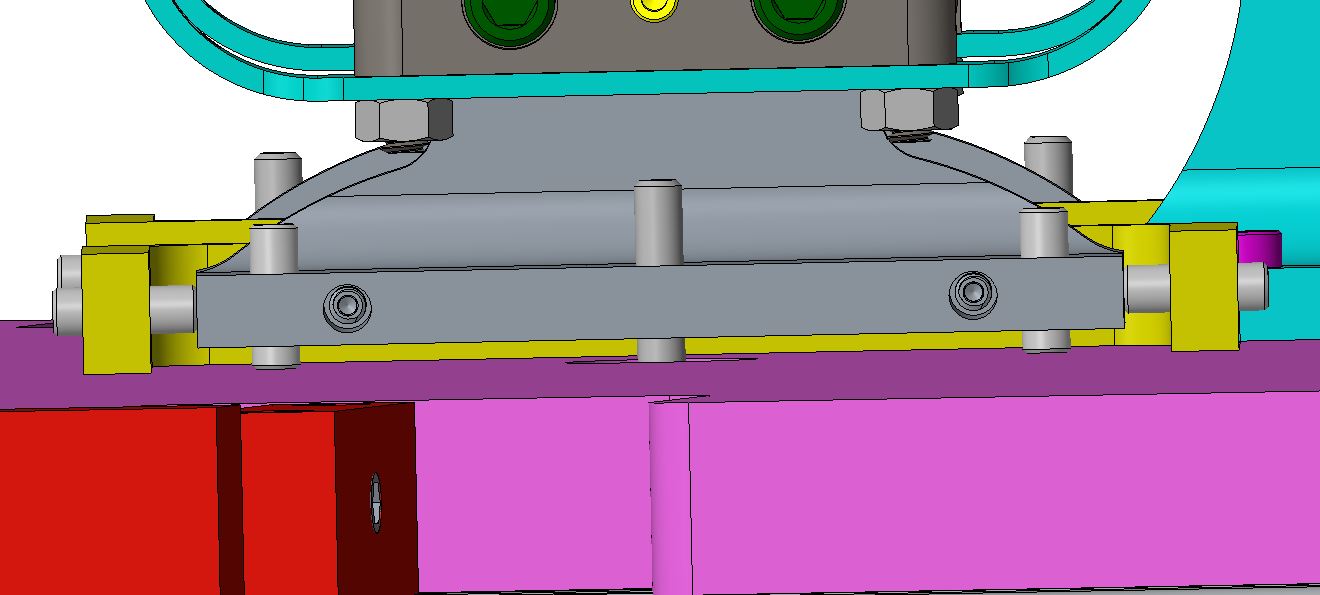 ±.5’’
±.13’’
Each magnet is supported on three points with three tie-down bolts
These angles (yellow) just provide support. Have oversized holes to allow for small misalignment of  BPMs
Chamber location/mounting
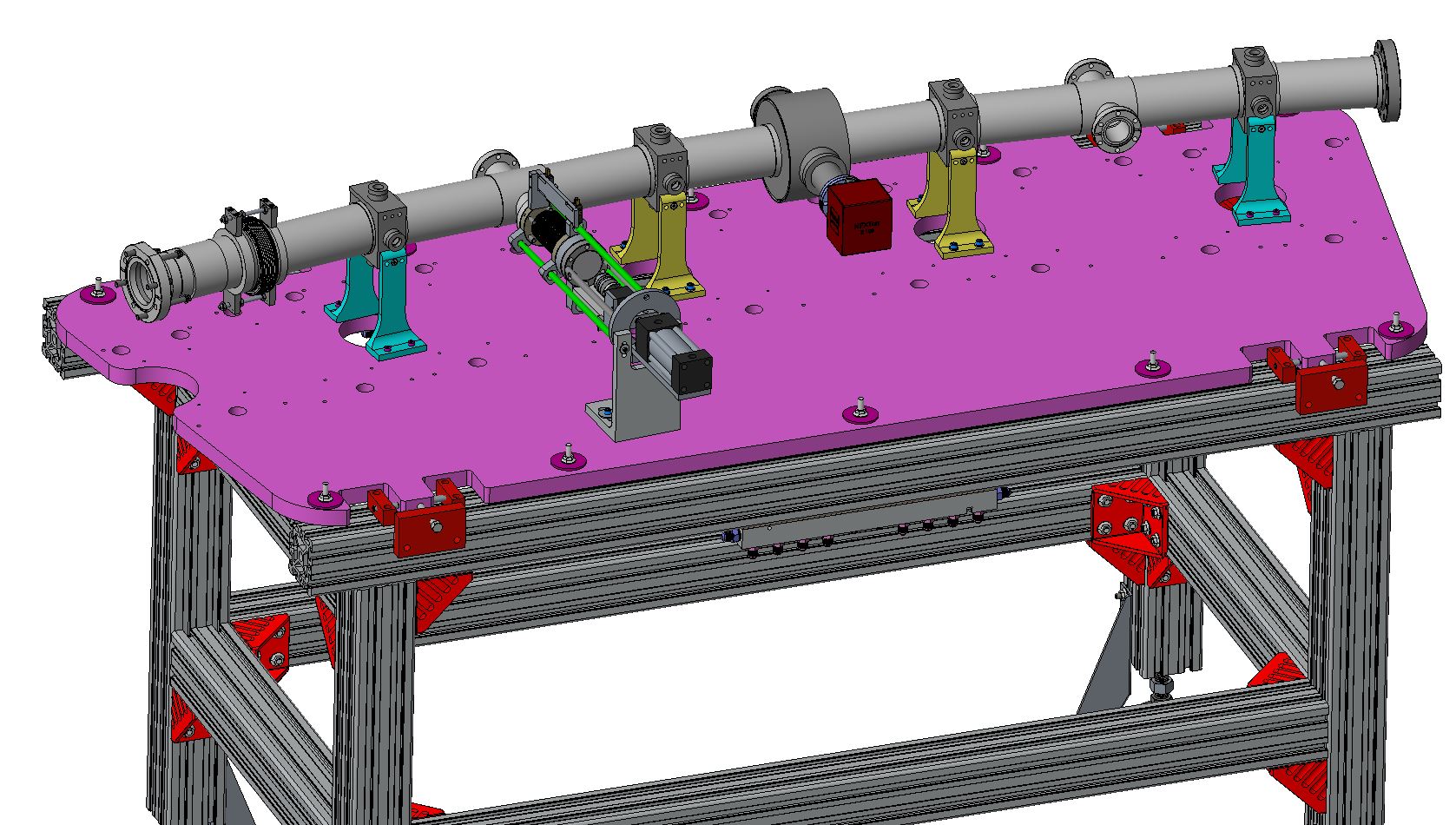 These angles (blue) locate BPMs with shoulder screws
Chamber is fixed in location on plate.
Water Tubing
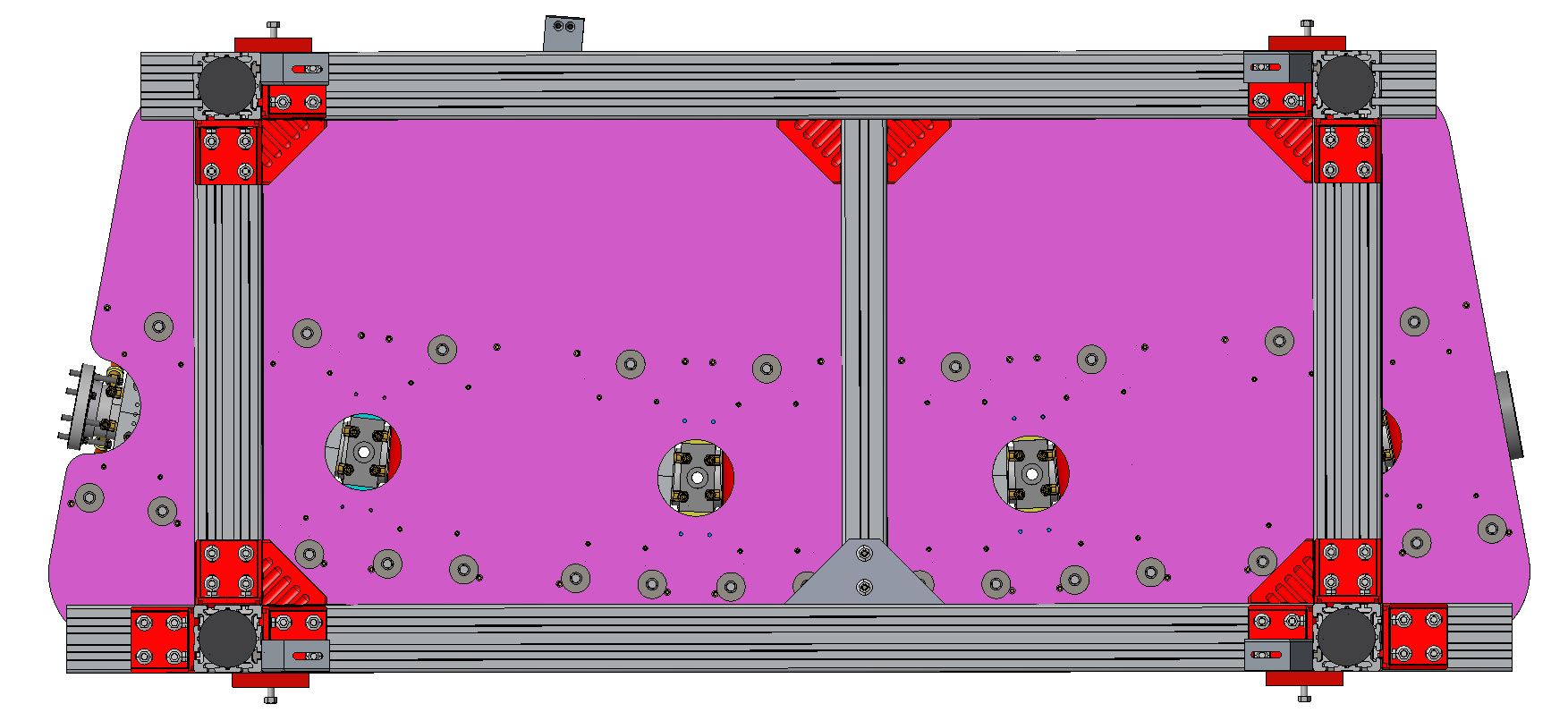 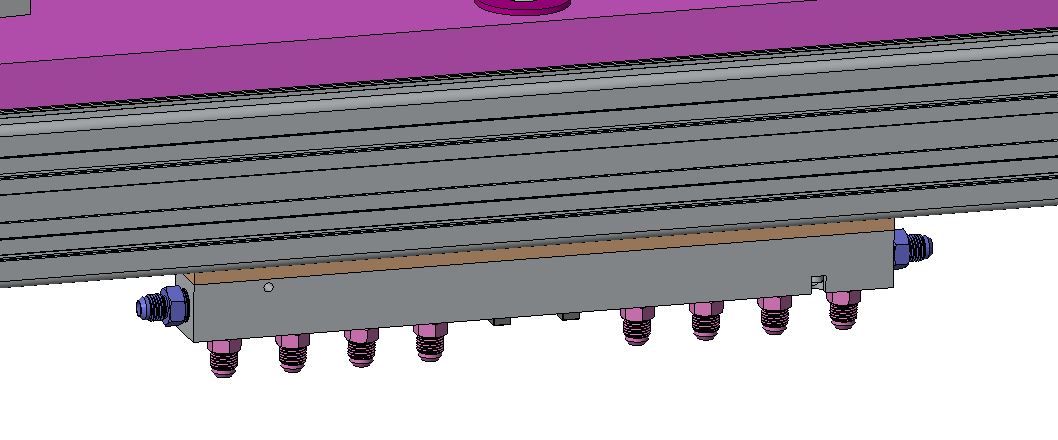 Water hoses and beam instrumentation cable feed through here
Brass water manifold
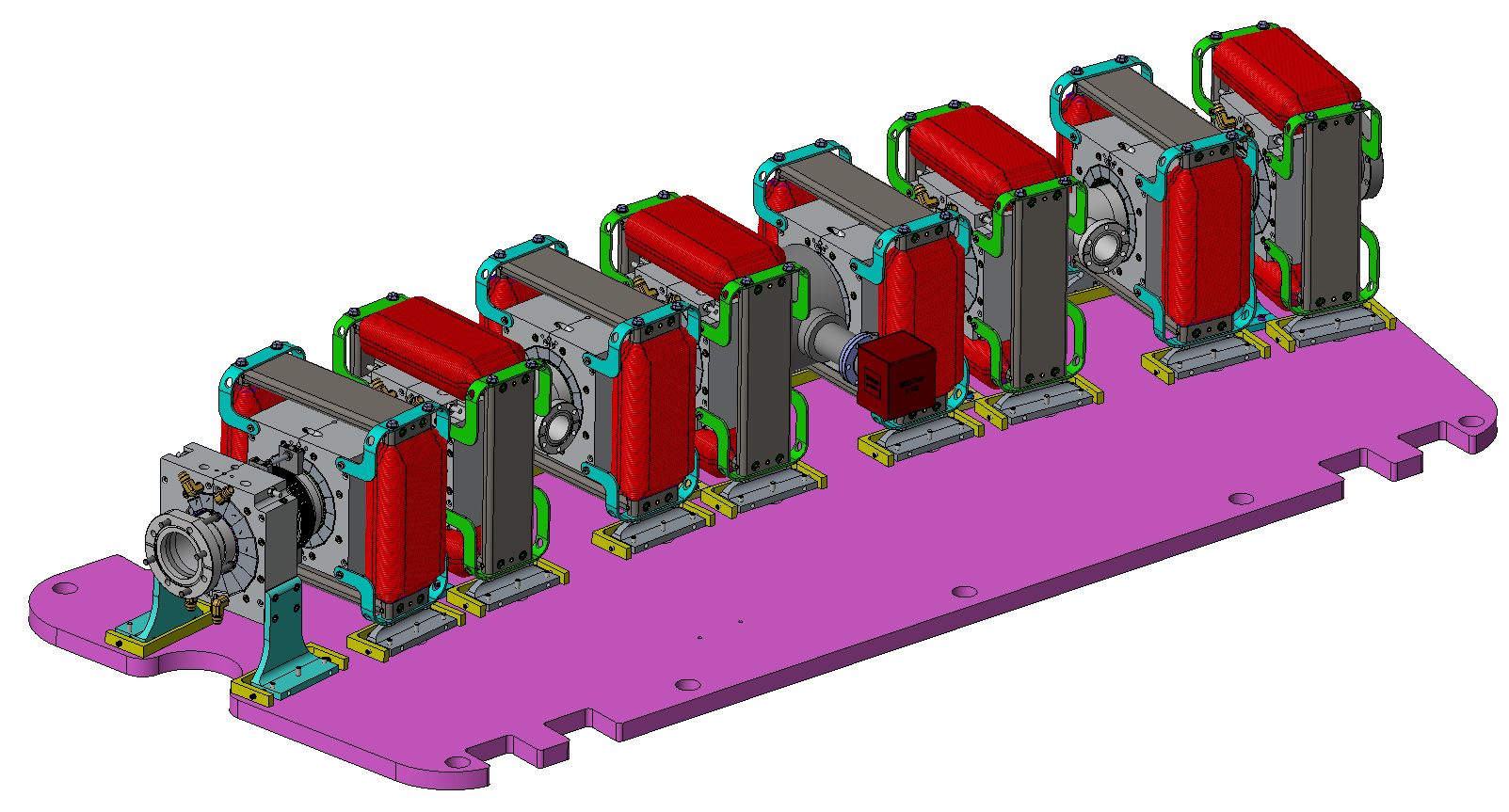 Survey/Shipment
Workflow
Cornell ships vacuum chamber to BNL.

BNL assembles magnets and chamber to plate.

BNL ships assembly at left to Cornell (un-surveyed).

Cornell receives Rexroth stand assembly from outside vendor. 

Cornell joins plate to Rexroth stand.

Cornell does survey and positioning of magnets relative to chamber.

Cornell surveys/positions stand and plate into ring.
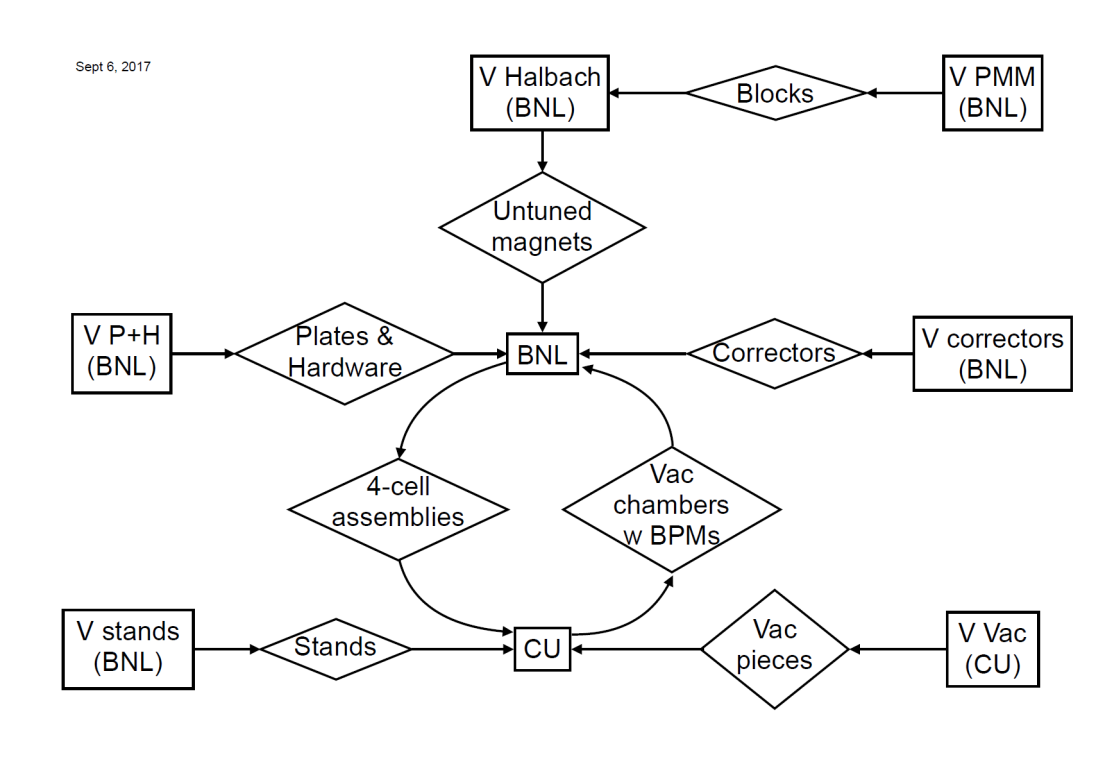 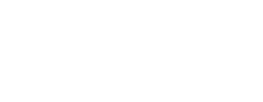 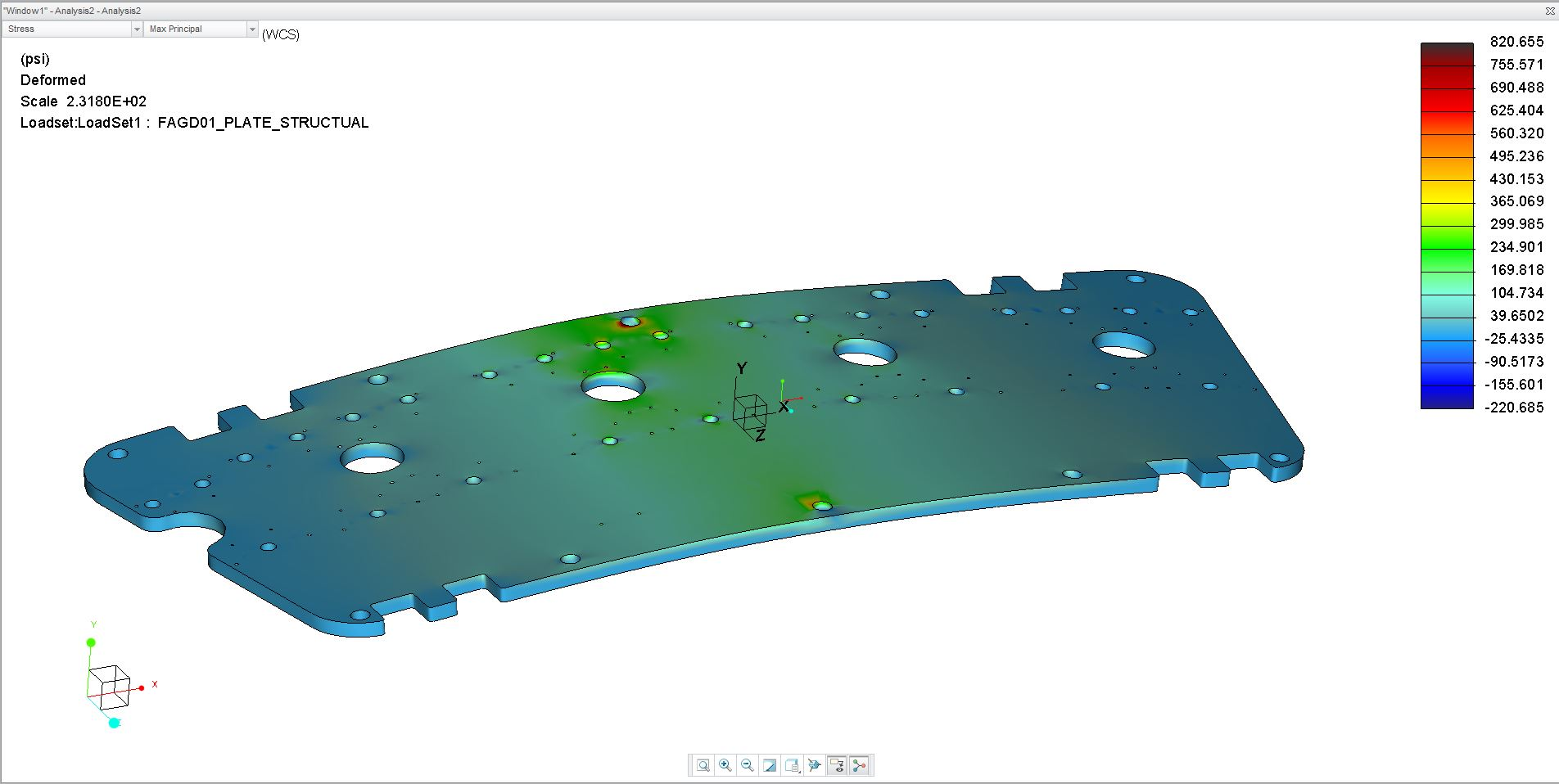 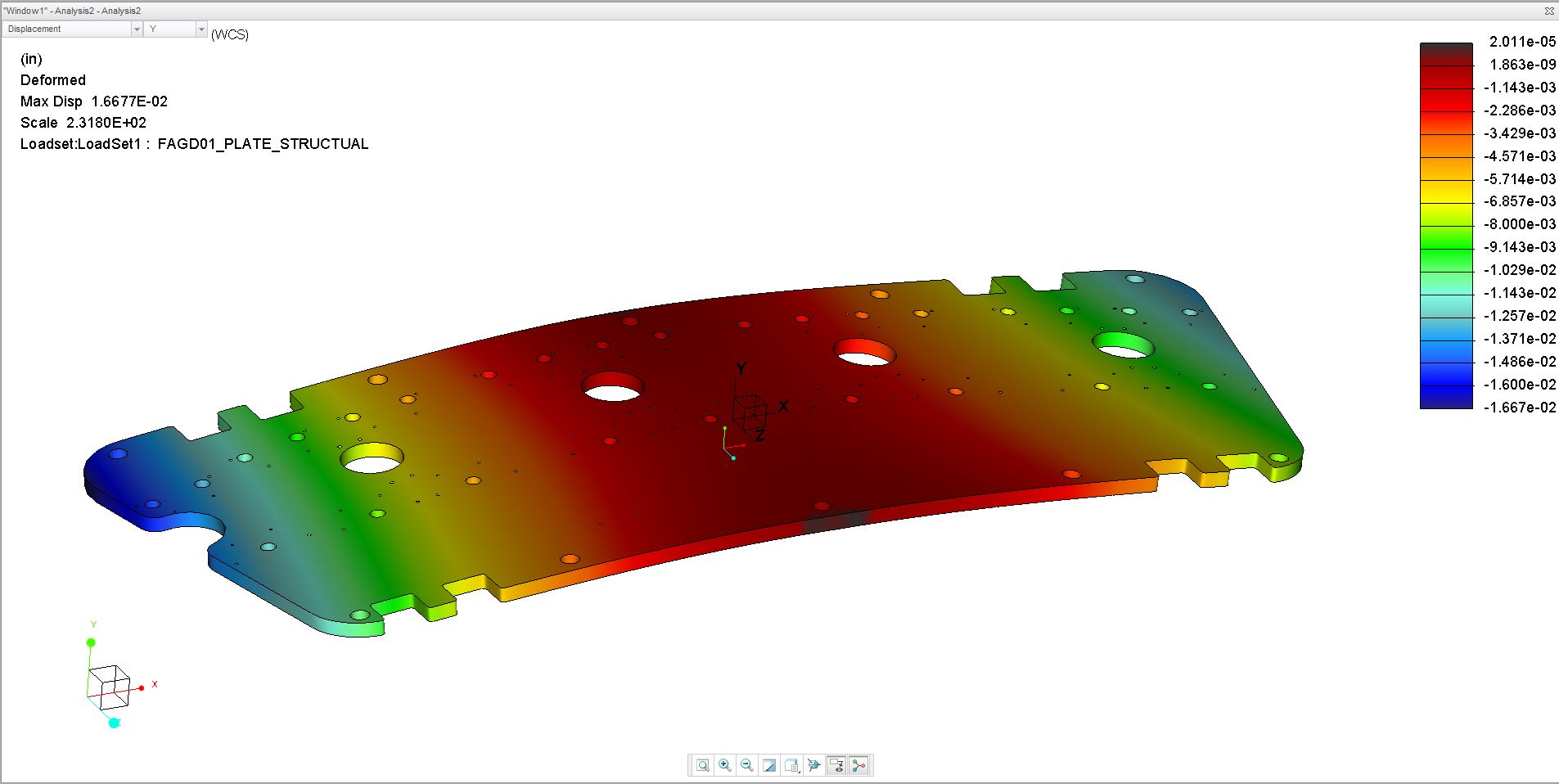 Deflection Analysis
-Supported by Rexroth
-QF, BD = 100 lb. Ea (actual weight 91 lb.)
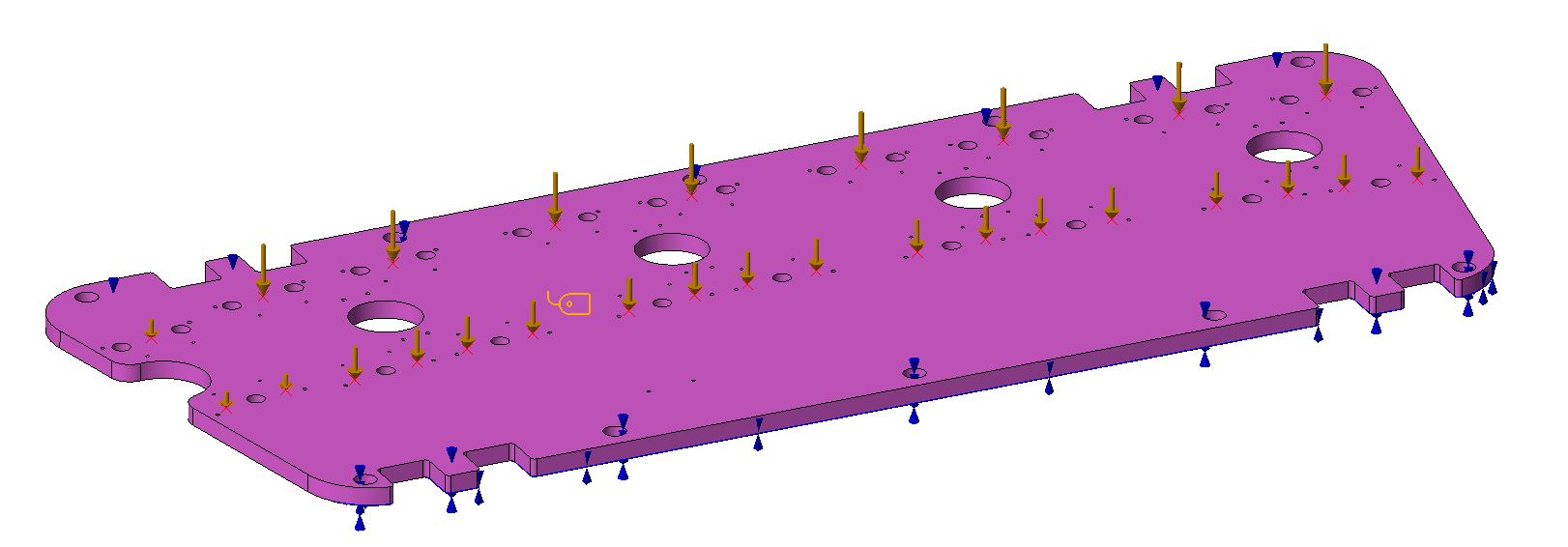 -BDH = 15 lb.
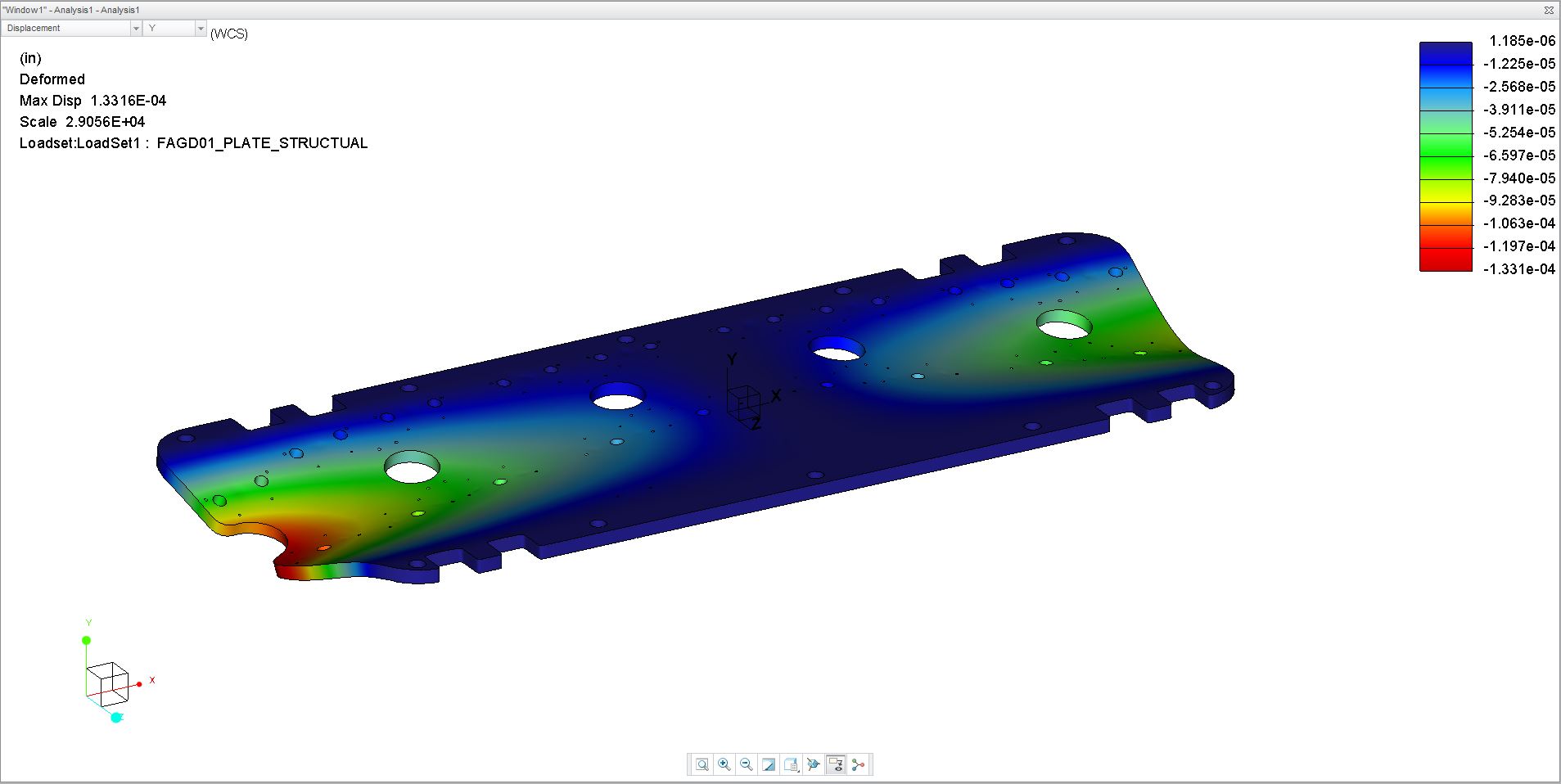 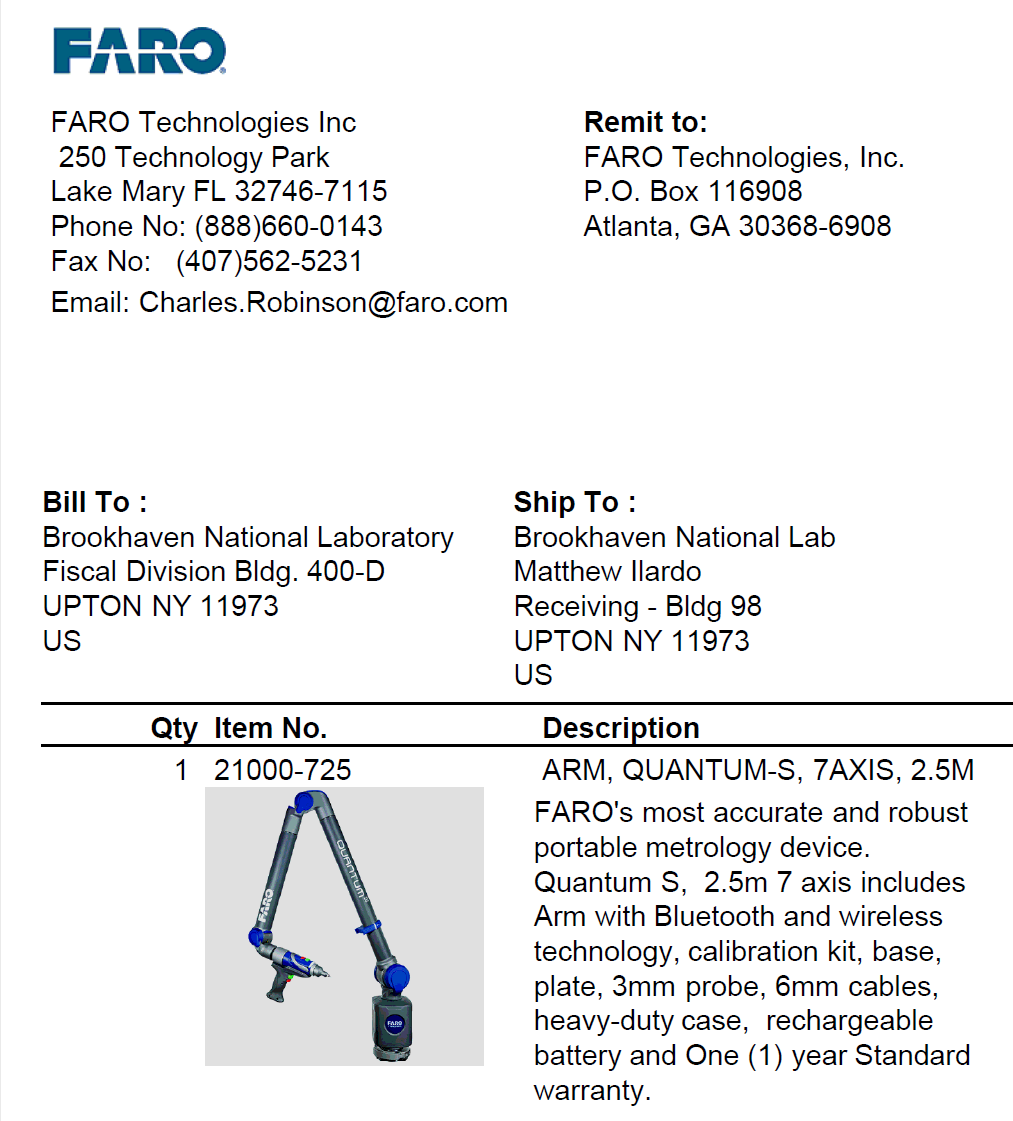 Locate mount for FARO survey arm. 
Used to survey magnets in place.
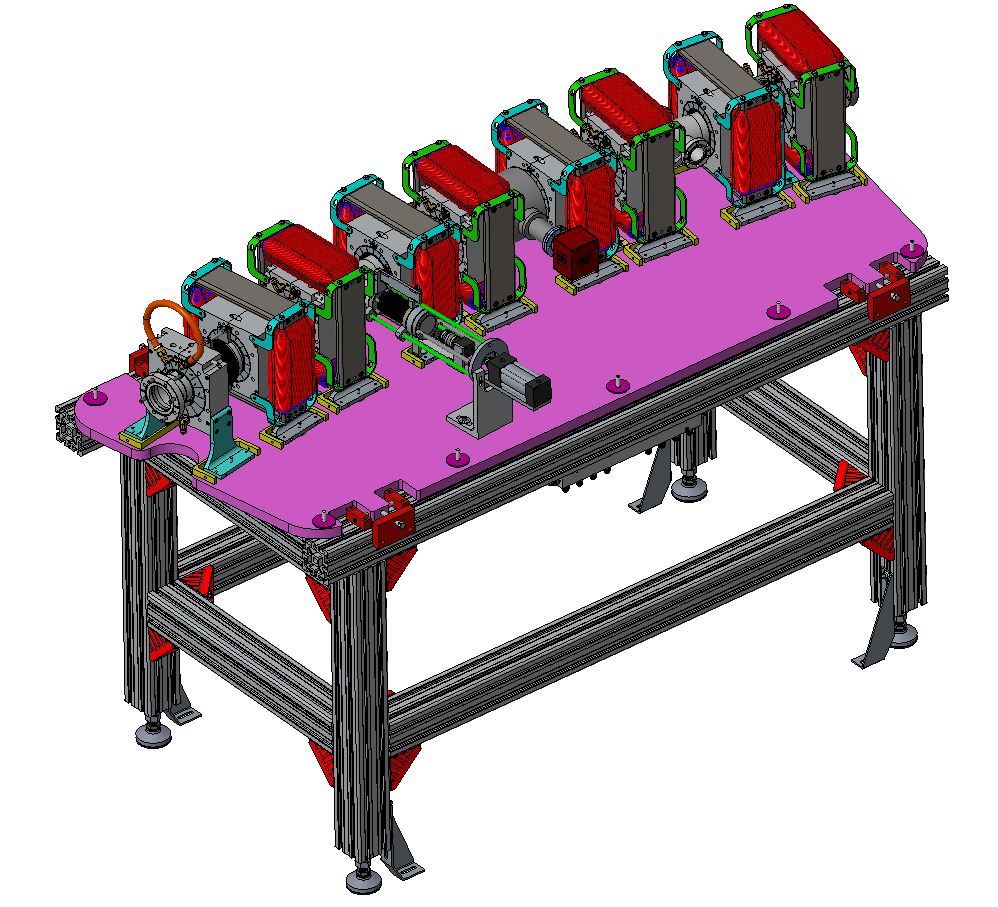